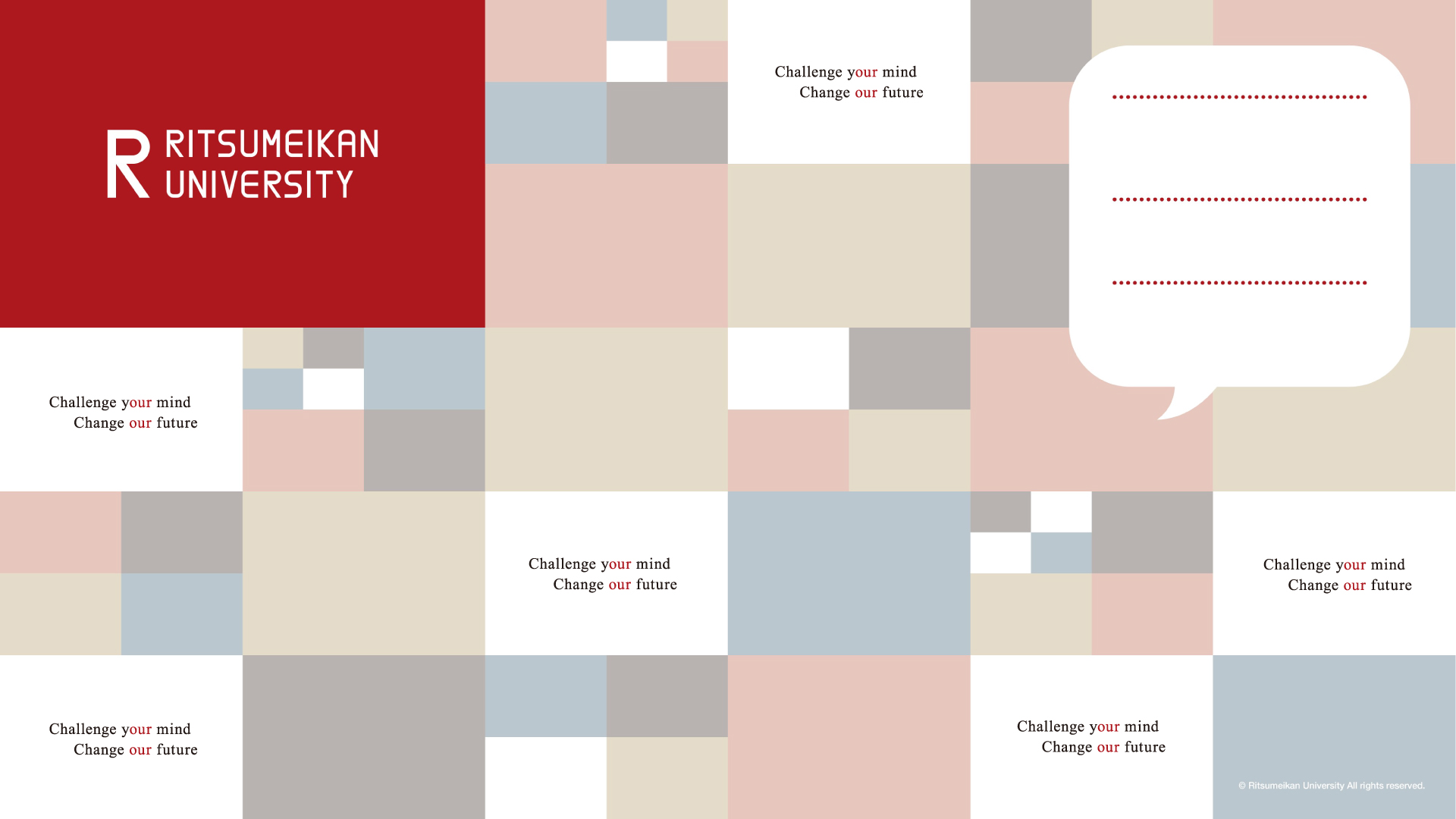 立命 太郎
学部
回生